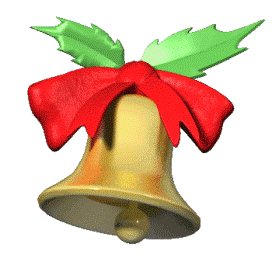 Выставка – совет
«Полезные советы
будущему абитуриенту»
МБОУ «СОШ № 52»
г. Новокузнецк
Школьная библиотека
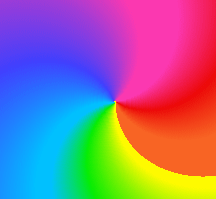 Совет 1
Уважаемые выпускники, очень важно, чтобы учебное заведение вам понравилось, было удобно добираться и чтобы у вас никогда не возникало чувство «все надоело, больше учиться не хочу»!
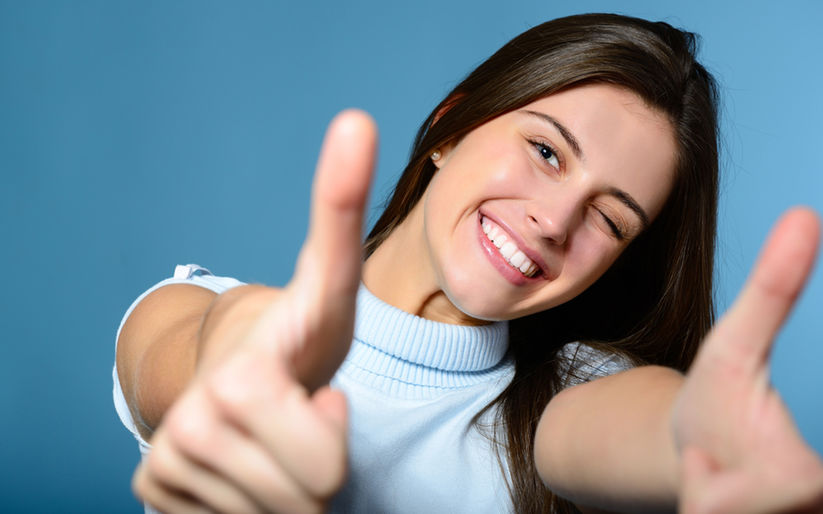 Совет 2
Выбирать профессию и специальность нужно не
  по красивым и модным названиям, а с чувством
  уверенности, что вы знаете на «кого вы учитесь
  и кем вы будете».  А также, где в будущем
  сможете найти достойную работу.
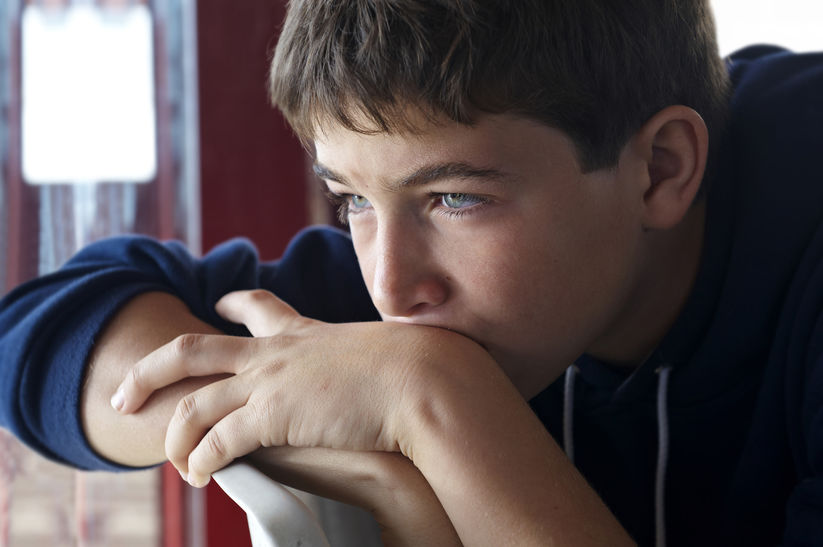 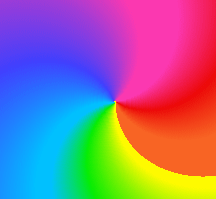 Совет 3
Обратите внимание на рынок вакансий, уровень
  востребованности. Важно получить профессию, а
  еще важнее найти хорошую работу, где вы
  сможете ежедневно реализовывать себя и не
  жалеть о каждом студенческом дне.
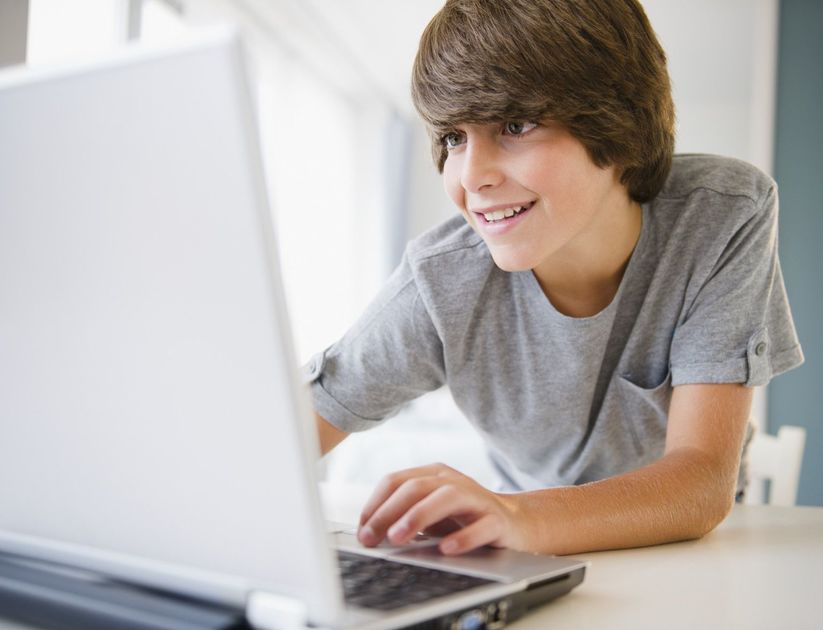 Совет 4
Немаловажную роль имеет при выборе профессии
  здоровье. Обратите на это внимание! Случается
  так, что специальность получили, а медицинскую
  комиссию пройти не можете, имеете какие-то
 отклонения (например, для пожарного - цветология).
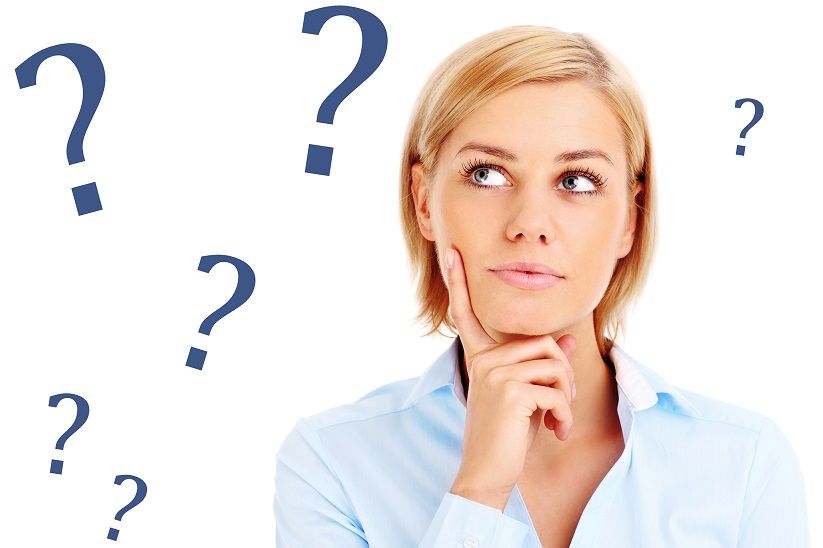 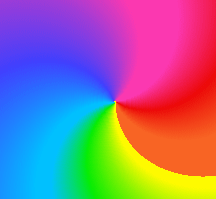 Совет 5
Важно проанализировать свои черты характера,
   тип темперамента и требования к своей будущей
   профессии. Часто сталкиваются  выпускники с 
   тем, что характер или темперамент мешают им
   работать, приносят дискомфорт.
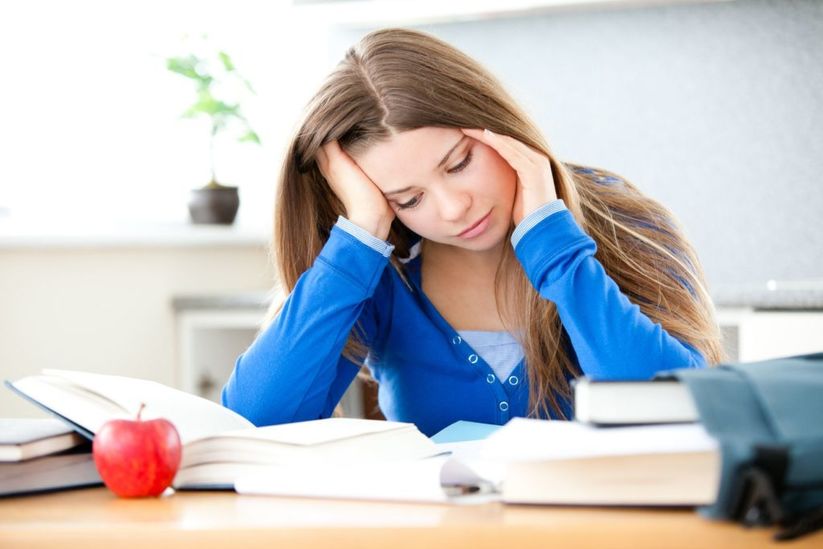 Совет 6
При выборе будущей профессии проанализируйте
  средний уровень заработной платы в вашем
  регионе, в стране. Работа должна приносить не
  только моральное удовлетворение, но и
  определенный доход. Ведь маленькая заработная
  плата - это будущие семейные ссоры.
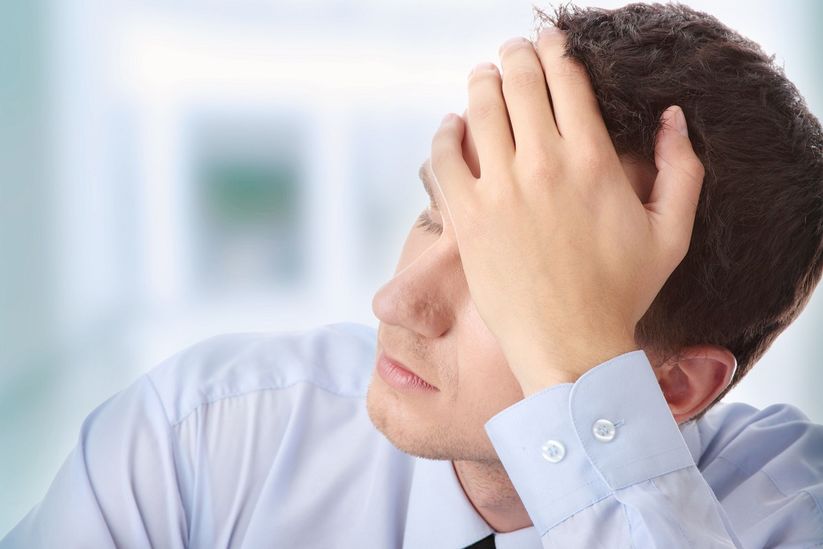 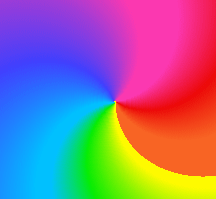 Совет 7
Старайтесь поступить на бюджет, ведь от вас
   необходимо так мало: с удовольствием получать
   знания от педагогов, хорошо сдать выпускные
   экзамены и поступить в учебное заведение. Это
  неоценимая помощь и поддержка для ваших родных
                             на ближайшие годы.
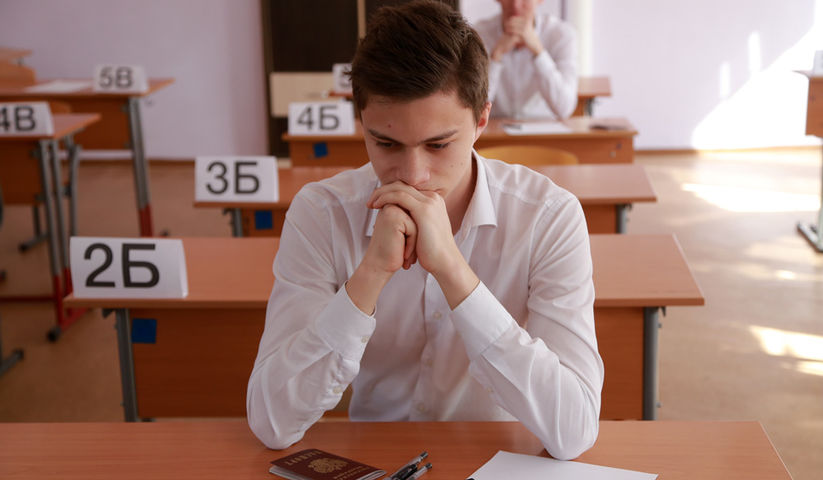 Совет 8
Обратите внимание на участие в различных 
   конкурсах, фестивалях, предметных олимпиадах,
   так как многие вузы приветствуют наличие
   портфолио, а некоторые учебные заведения за
   победы в предметных олимпиадах зачисляют 
   вне конкурса.
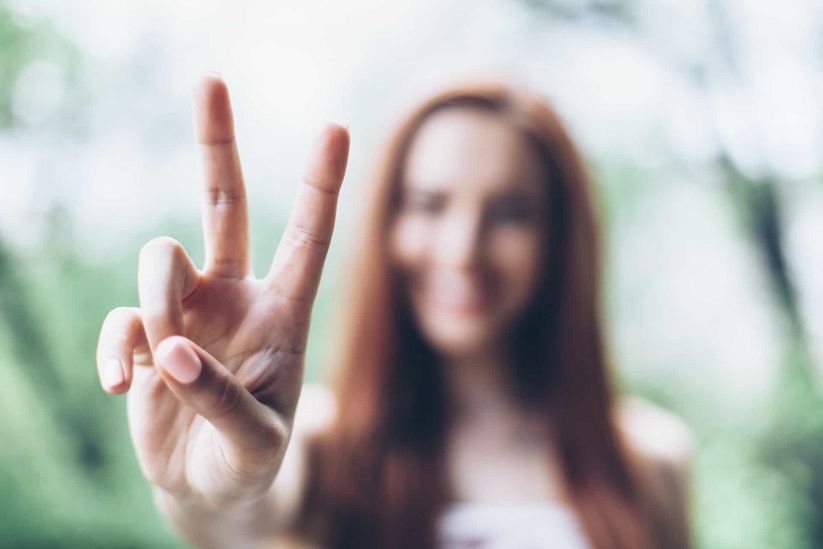 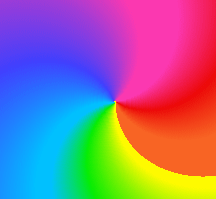 Совет 9
Проанализируйте вместе с родителями
   свои успехи по школьным предметам и
       вытекающие из знаний шансы.
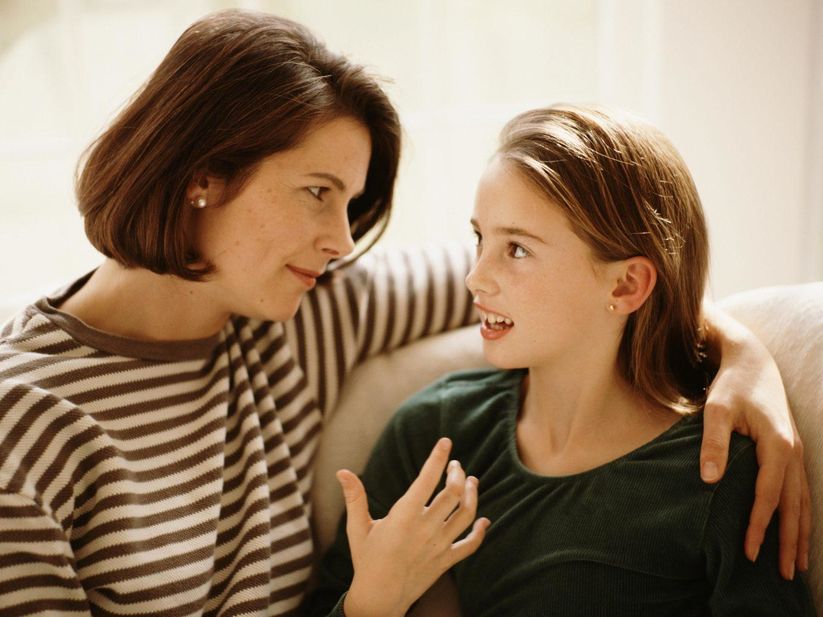 Ничего сложного или особо нового вам, конечно же, не сообщили. Но никогда не будет лишним очередной раз напомнить и повторить моменты, которые могли где-то затеряться. 
Не переживайте, дорогие выпускники!
У вас все получится!!!
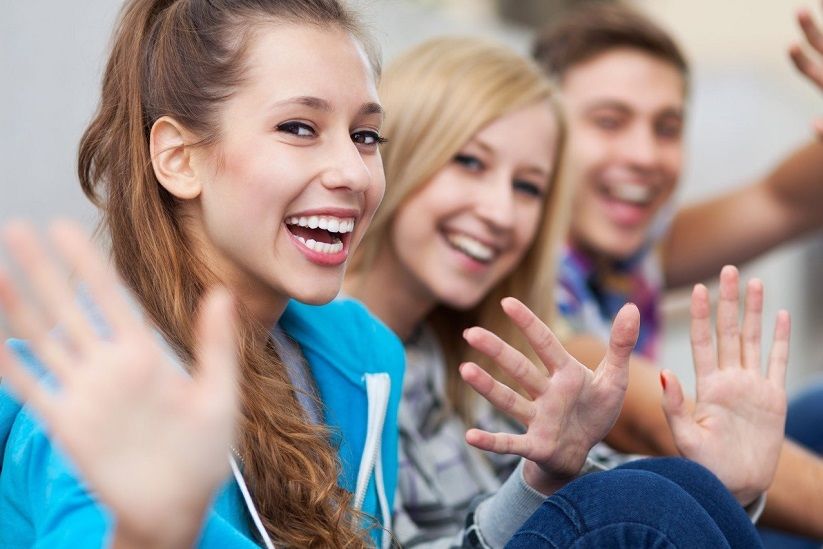 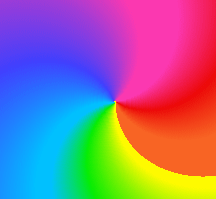 Спасибо за участие!
Легких вам дорог!
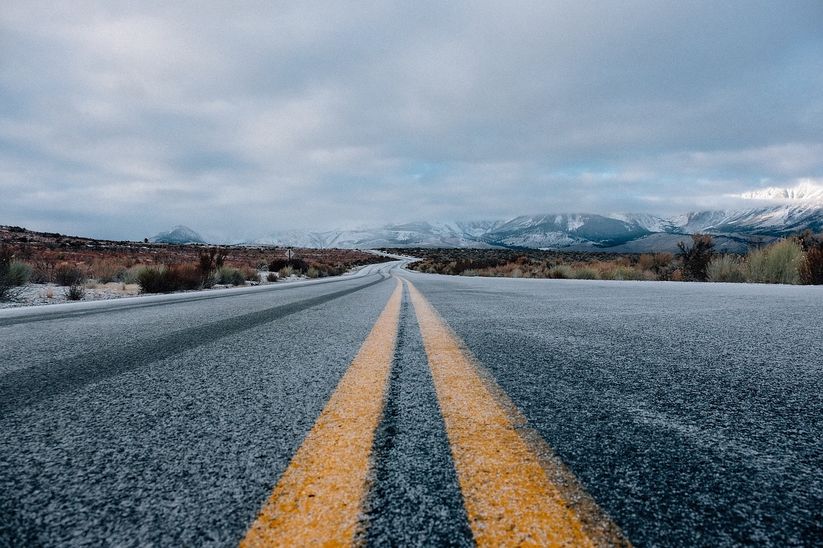